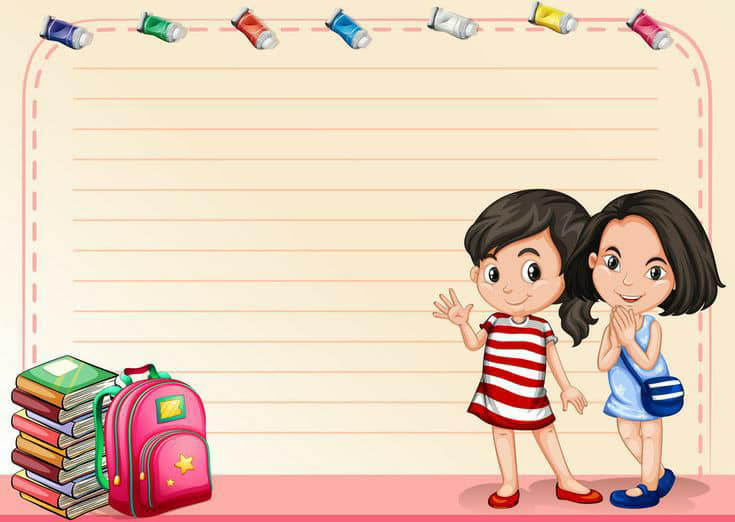 المذكّر و المؤنّث
الأهداف
1- يعرف المذكّر والمؤنّث .
2- يميّز بين المذكّر والمؤنّث.
المذكّر
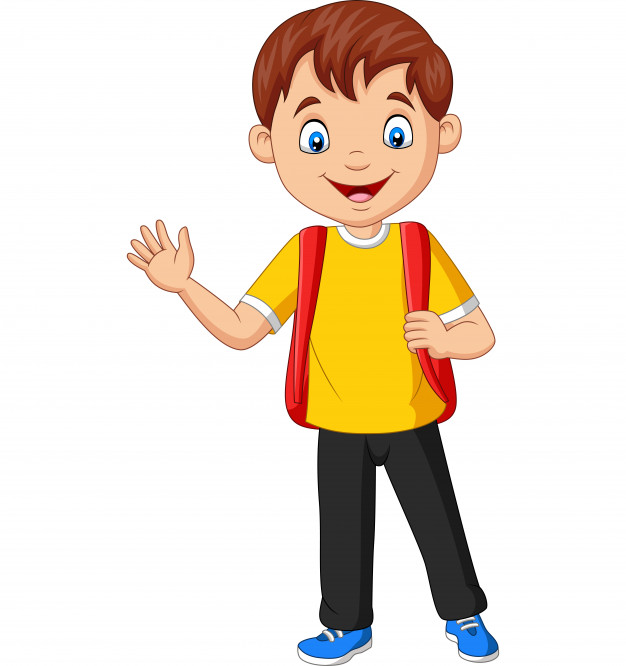 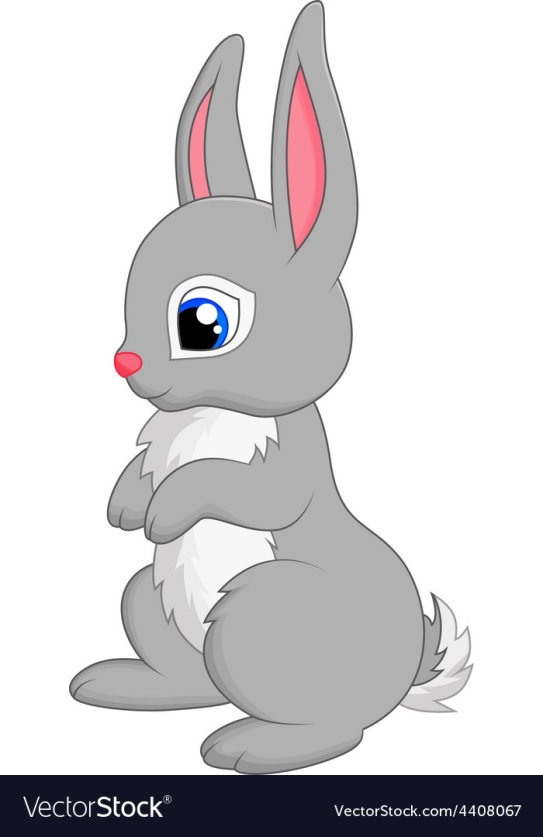 الْمُذكّرُ: هو كلُّ اسم يَدلّ على ذَكَرٍ مِنَ الإنسانِ أو الْحيوانِ أو الْجمادِ.
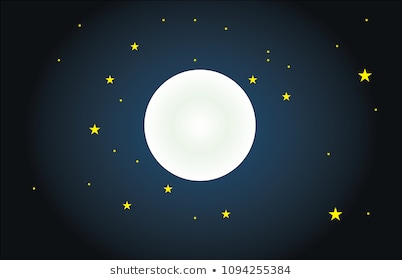 المؤنّث
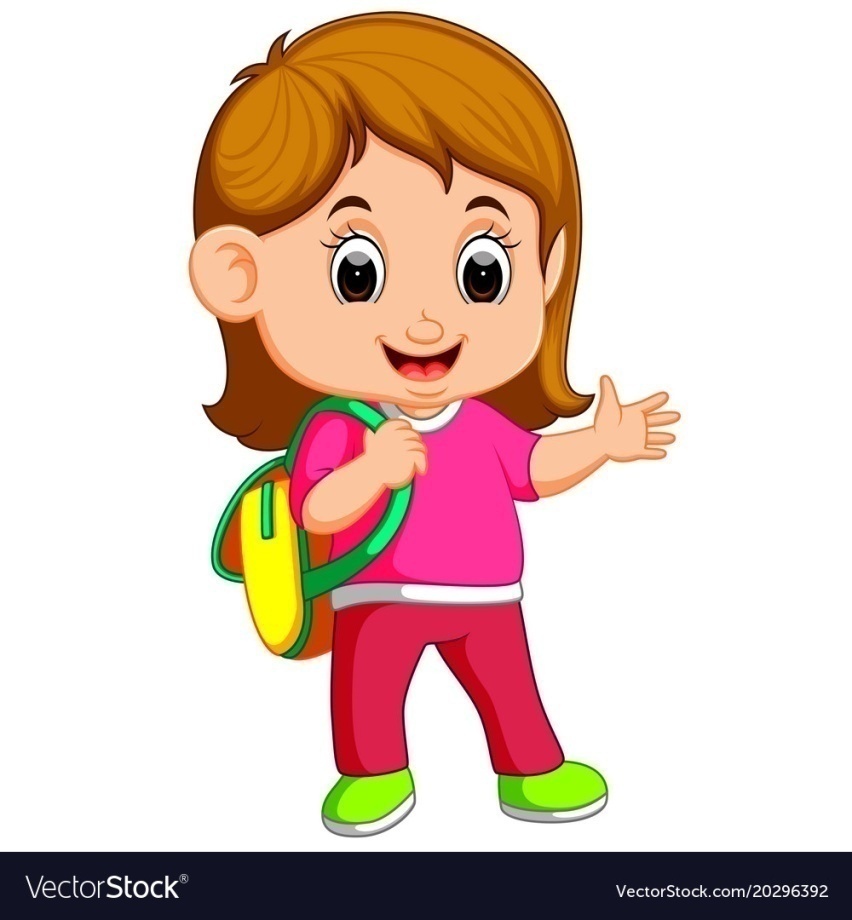 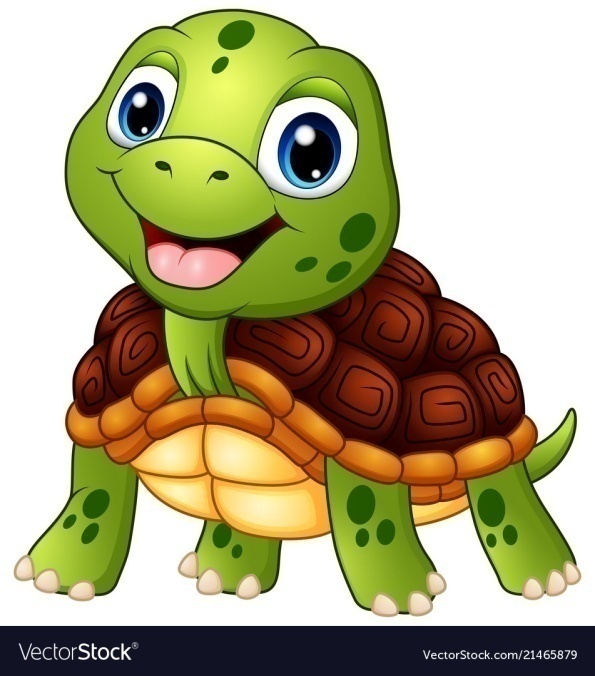 الْمؤنّث: هو كلُّ اسم يَدلّ على أنثى مِنَ الإنسانِ أو الْحيوانِ أو الْجمادِ.
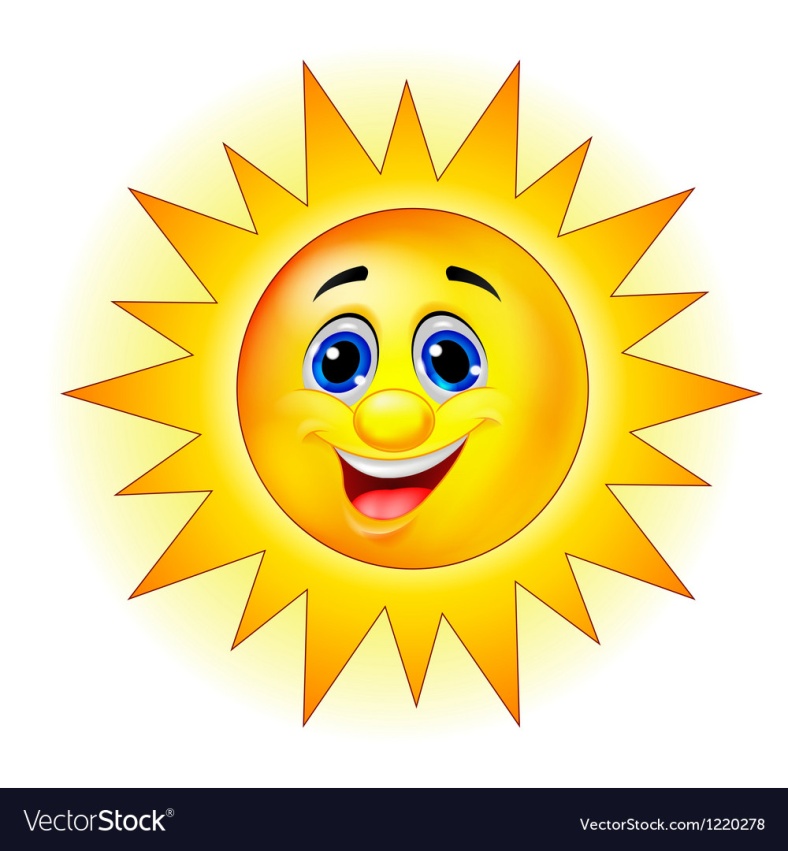 نشاط (1 )
أُصَنّفُ الْأَشياءَ إِلى مُذَكّرٍ أو مُؤنّثٍ :-
بَقَرَةٌ – فيلٌ – أَسَدٌ – زَرافَةٌ – قِطّةٌ – تِمْساحٌ
بقرة
فيل
أسد
زرافة
قطّة
تمساح
مذكّر                                  مؤنّث
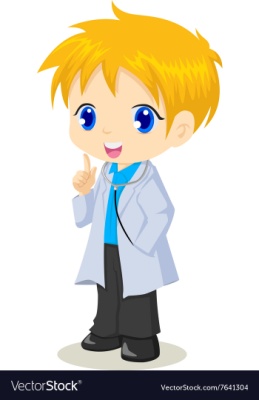 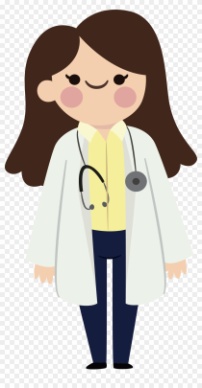 طَبيبةٌ
طَبيبٌ
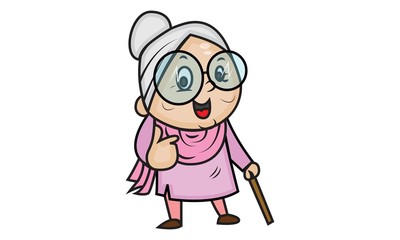 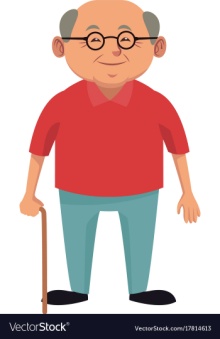 جَدّةٌ
جَدّ
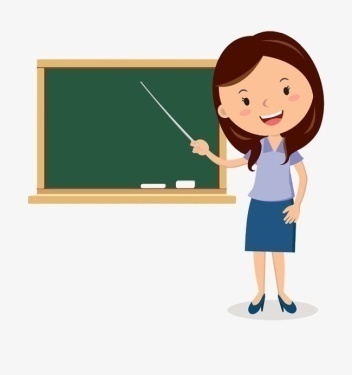 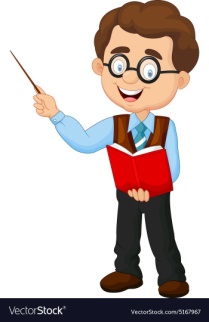 مُعَلّمَةٌ
مُعَلّمٌ
ماذا نستنتج ؟
يُمْكنُ تَحويل الْمذكّر إلى المؤنّثِ بإضافةِ تاءٍ إلى نهايةِ الْكلمةِ .
ة      ــة
نشاط (2 )
أُحوّلُ الْجملَ الآتيةَ مِنَ الْمذكّرِ إِلى المؤنّثِ :-
الدّيكُ صَغيرٌ .
الدَّجاجَةُ صَغيرَةٌ.
الْأخُ مَحْبوبٌ .
الْأختُ مَحْبوبَةٌ.
الْمذيعُ نَشيطٌ .
الْمذيعَةُ نَشيطَةٌ.